Vinden en arrangeren
met Wikiwijs Maken

	3-3-2015
Linda le Grand
Open leermateriaal: waarom?
Differentiëren
Verrijken/verdiepen
Remediëren
Flipping the classroom
Aanvullen
Vervangen
Oude lesstof
….
Belangrijk om goed te weten wat je zoekt
Zoeken gaat sneller dan maken
Wat kun je ermee?
Zoeken van lesmateriaal
Soms is ook voor gratis materiaal aanmelden vereist (bijv. Digischool, Klascement) In Wikiwijs zie je dat aan het slotje achter de titel.
Google
Youtube
Wikiwijs
Schooltv
Digibord op school
Vinden
Aanpassen
Voorbeeld: links AK
Leerlijn aardrijkskunde VO-content (rearrangeerbaar) 
Aardrijkskunde filmpjes schooltv 
Aardrijkskunde voor de tweede fase 
CBS: lesmateriaal aardrijkskunde 
Geoclips voor de leerling 
Startpagina aardrijkskunde Wikiwijs 
Rekenen met aardrijkskunde 
Maak je eigen digitale vulkaan 
Werken met de .....kaart 
Europese geografie test 
Digibord op school: aardrijkskunde
Via schoolaccount of eigen entree-account
Wikiwijs Maken
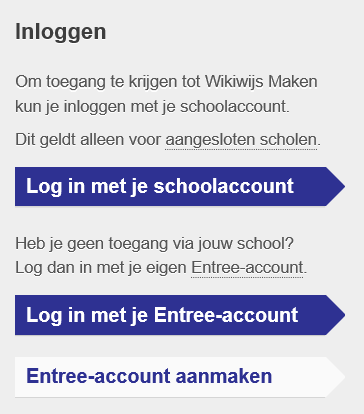 Entree-account en Wikiwijs profiel

Arrangement is opgebouwd uit contentelementen

Samenwerken
Tekst
Afbeelding, geluid, film
Interactieve vragen
Links, bestanden
Gezamenlijke omgeving
Op uitnodiging
Via link
Afspeelbaar op verschillende devices, laptop, iPad, Android tablet..
Wikiwijs Maken
Materiaal is vindbaar / bruikbaar voor mensen met de link
Beginnen ‘van scratch’ of o.b.v. kopie arrangement

Contentelementen toevoegen en wijzigen

Publiceren 

Delen

Exporteren
Materiaal is: 
vindbaar 
Kopieerbaar
Aanpasbaar in
Wikiwijs
T.b.v. het inlezen in elo’s (itslearning en PulseOn en anderen)
Voorbeelden
Ordenenarrangement Engels voor VWO 3 volgens 'English in Mind'
Arrangerenarrangement grammatica Duits
RearrangerenVO-content: Leerlijn Nederlands (bron)Maatwerk Nederlands: basis is VO-content (gerearrangeerd)
En nu zelf aan de slag!
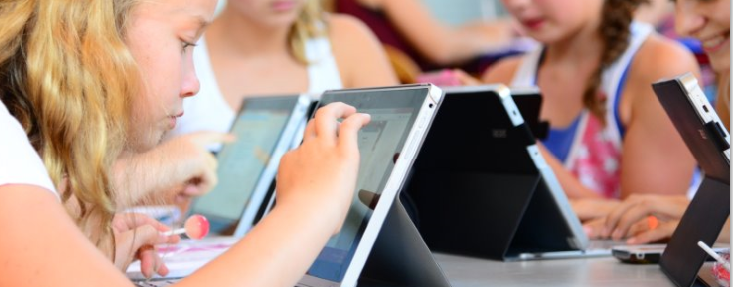 [Speaker Notes: Hierbij een voorbeeldje van een instructiefilm die gemaakt is door leerlingen in V2. Klik op het plaatje, daarna op ok en dan op uitvoeren.]